Additional Identification Materials
Wild turkey (wings and tracks)
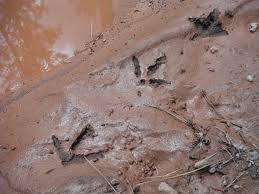 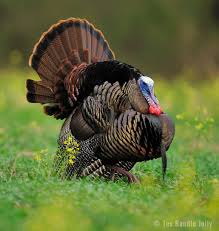 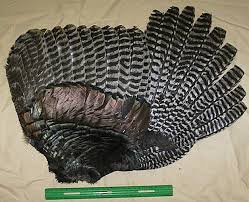 American Alligator
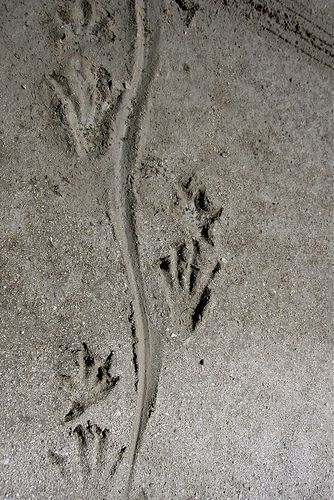 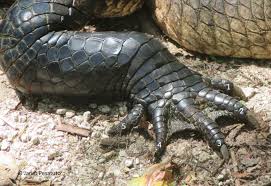 Great Blue Heron Track
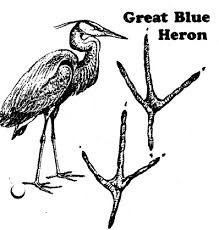 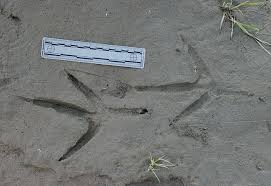 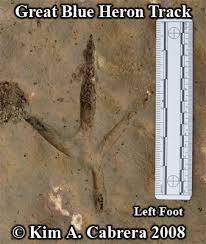 Goose tracks
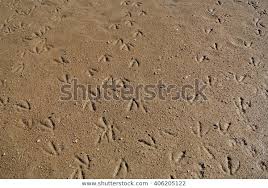 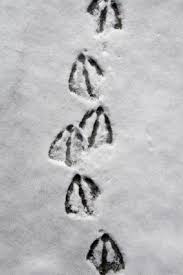 Duck tracks
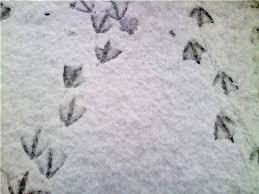 American Woodcock (wing ID)
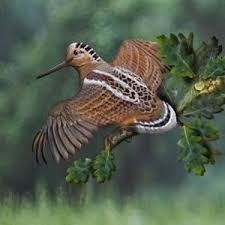 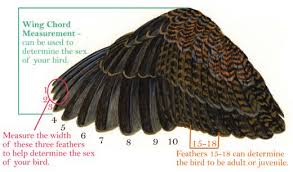 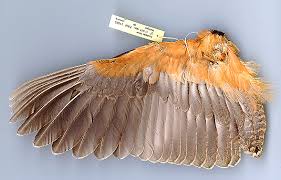 Mourning Dove (Wing ID)
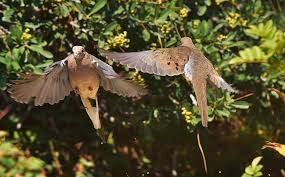 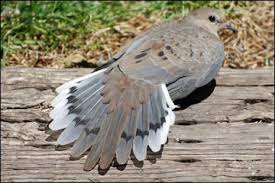 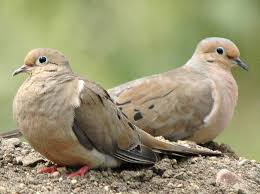 American Toad
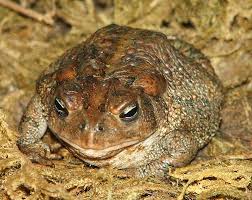 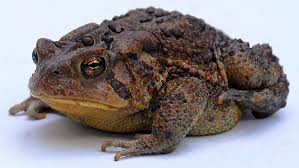 Bullfrog
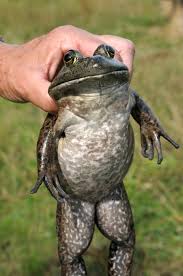 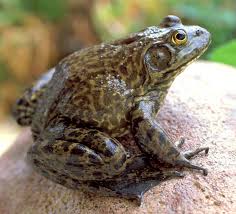 Green Tree Frog
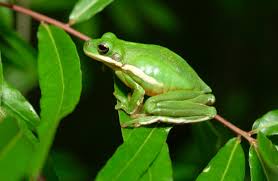 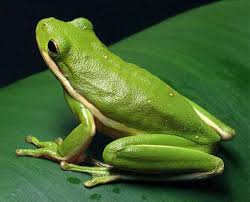 Eastern Diamondback Rattlesnake
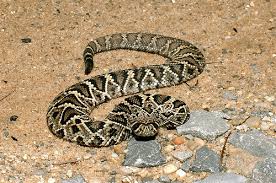 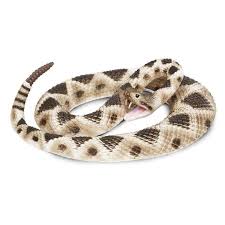 Copperhead
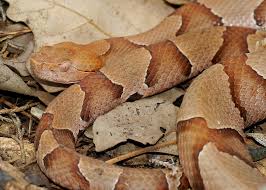 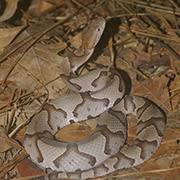 Canebrake or Timber Rattlesnake
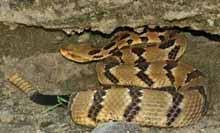 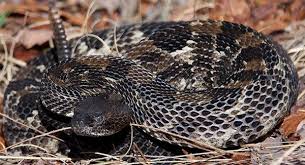 Cottonmouth or Water Moccasin
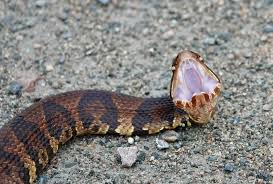 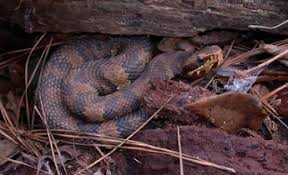 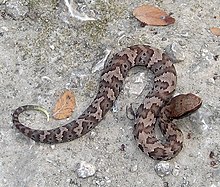 J
U
V
E
N
I
L
E
Pigmy Rattlesnake
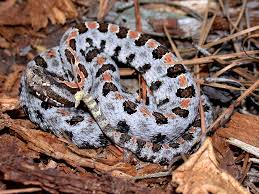 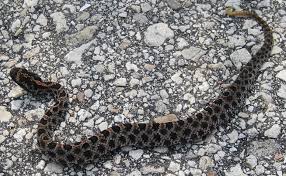 Coral Snake
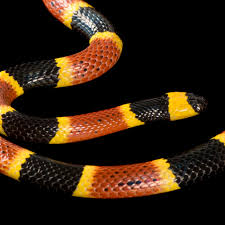 King Snake
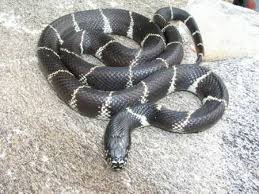 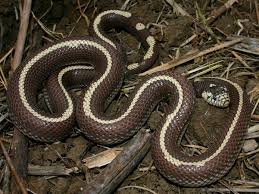 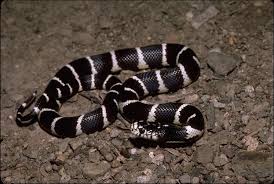 Gray Rat Snake
Juvenile
Adult
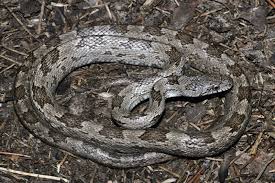 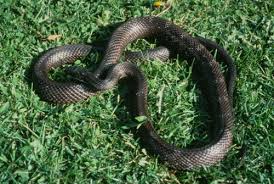 Corn Snake
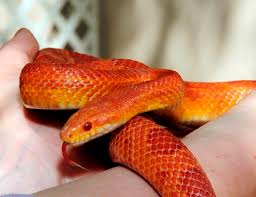 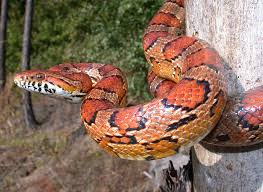 Speckled King Snake
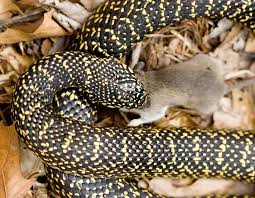 Alligator Snapping Turtle
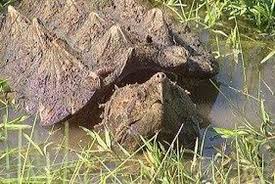 Eastern Box Turtle
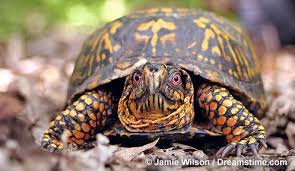 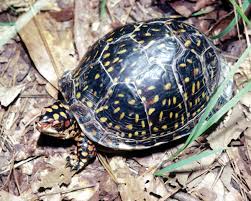 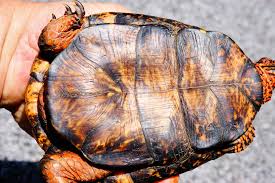 Red-eared Slider
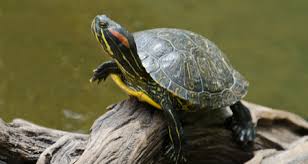 Great Horned Owl
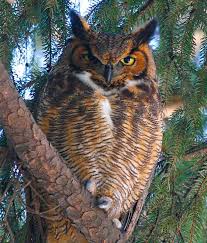 Barn Owl
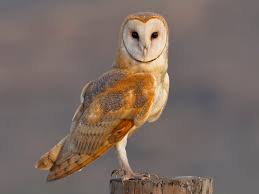 Eastern Screech-Owl
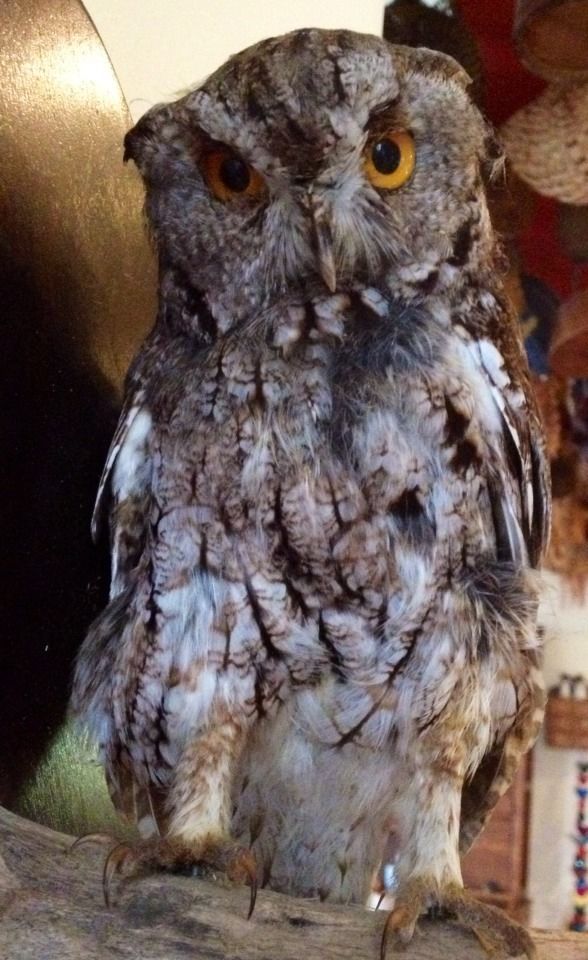 Barred Owl
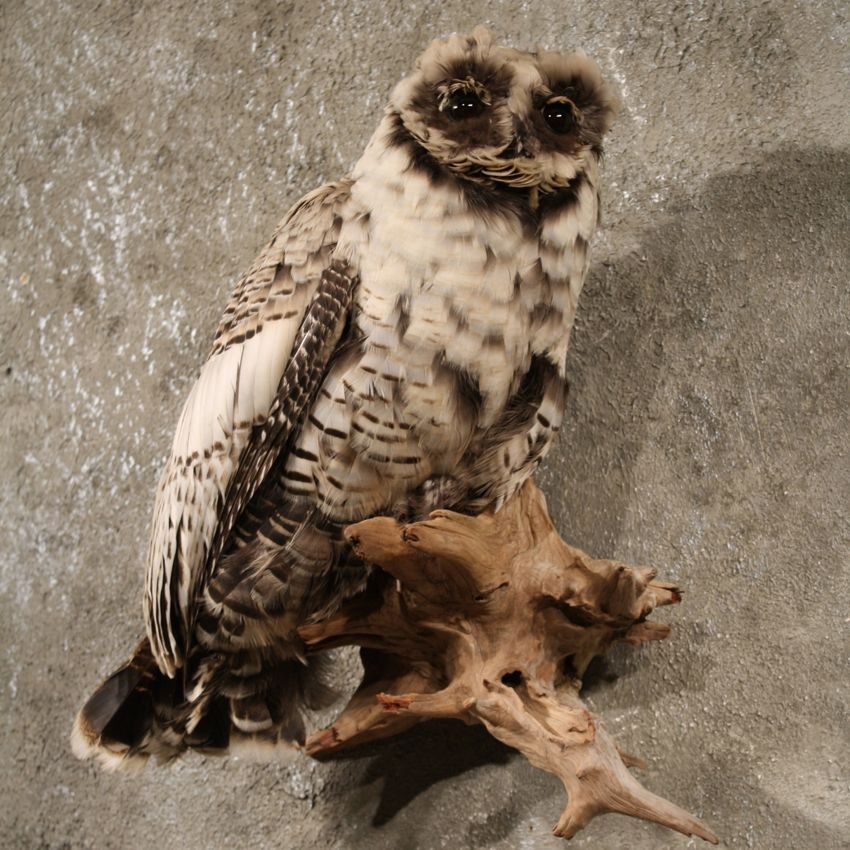 Red-tailed Hawk
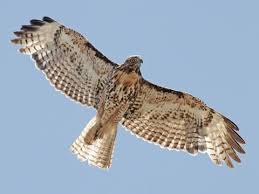 Osprey
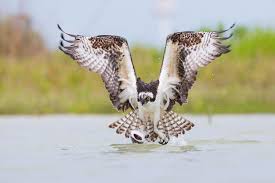 Northern Bobwhite
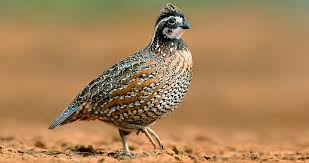